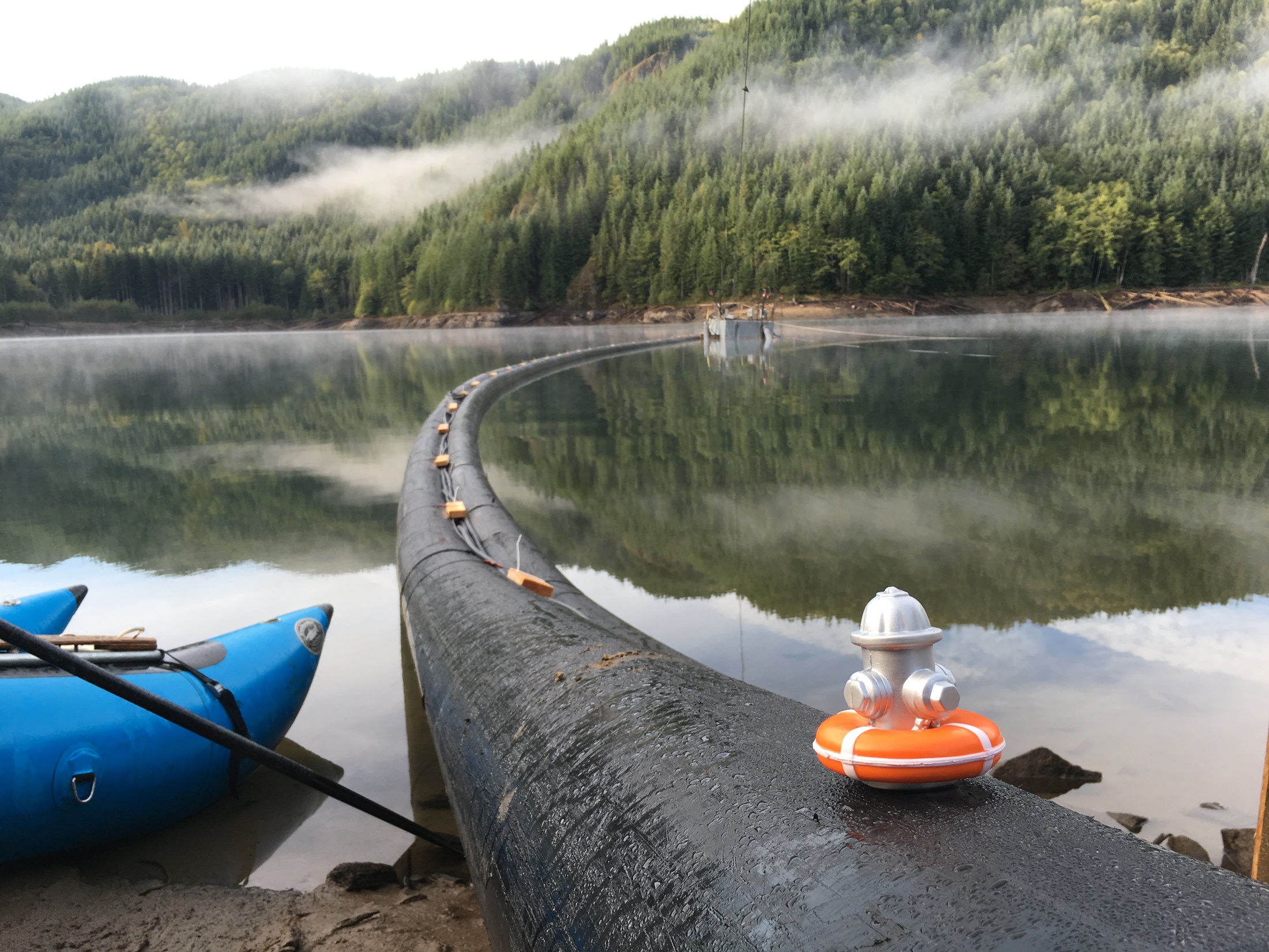 Eagle Lake Siphon Project
WRIA 9 Streamflow restoration Committee Meeting
July 23, 2019
Upper Green River Watershed
Municipal     Water Used   from storage
1167
Per Additional Water Storage Project (AWSP)
1147
Municipal used 4000AF = 8%
Municipal 20000AF*/10000AF = 40%/20%
Conservation and
Resource storage
plus donated
29200AF/39200AF
= 60%/80%
Howard
Hanson
Dam
Howard
Hanson
Dam
Conservation and
Resource storage
plus donated
80% + 8% = 88%
Amount of Water used in a Normal Year (average of
last 5 years)
Municipal donated 16000AF = 12%
*Will become 20000AF when Fish Passage Facility is complete
[Speaker Notes: This picture is how the storage volumes are allocated (top graphic), how the breakdown usually goes (middle), and then how 2015 is predicted to go due to low river flows.


As part of the project which allows the RWSS to store water at Hanson Dam (Additional Water Storage Project), a number of environmental improvements were planned and most have been completed,

with the exception of construction of a downstream fish passage facility (for Juveniles and adults).

In recognition that this work has not yet been completed, the RWSS has annually donated half of the our storage allotment for instream flow support purposes.  Under this informal agreement, the resource agencies receive ½ of the water stored for municipal purposes, 

and TW and the other RWSS partners have the use of the other ½.

This usually amounts to 10k AF as a donation to the resource agencies and 10k AF for the RWSS.

So that is a major source of water for TW in the summer.  Another is our In-Town Wells:]
Summer Augmentation   and Use Period
Period 1: June 1 to July 14 and September 16 to October 31
Period 2: July 15 to September 15
To Duwamish River
A
FDWR: Tacoma is responsible to maintain Auburn gage >250 cfs
SDWR Period 1: The Auburn gage must maintain flows >250 cfs
SDWR Period 2: The Auburn gage must maintain flows >400 cfs
These river
flow rates are
generally NOT
achievable without
augmentation, so the
stored water is released to: 
be taken into the pipelines,
increase river flow so that FDWR may be used,
and for use by fish.
Corps Requirement: 
The Palmer gage must maintain flows >110 cfs
SDWR Period 1:
The Palmer gage must maintain flows >300 cfs
SDWR Period 2:
The Palmer gage must maintain flows >200 cfs
P
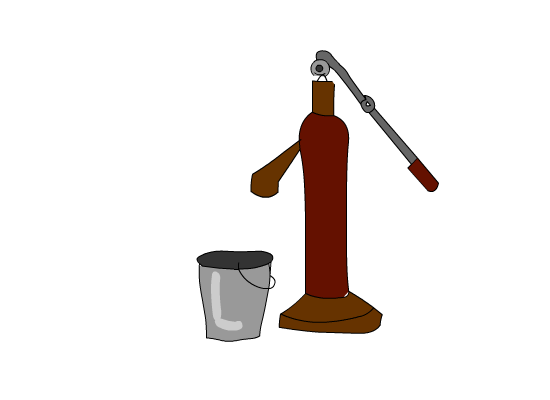 North
Fork
Wells
Eagle Gorge Reservoir is emptying
HHD
GRFF
Municipal water to
Tacoma and RWSS
FDWR = First Diversion Water Right; SDWR = Second Diversion Water Right; cfs = cubic feet per second
[Speaker Notes: Note the period and dates.
Explain.]
Upper Green River Watershed
Eagle Lake
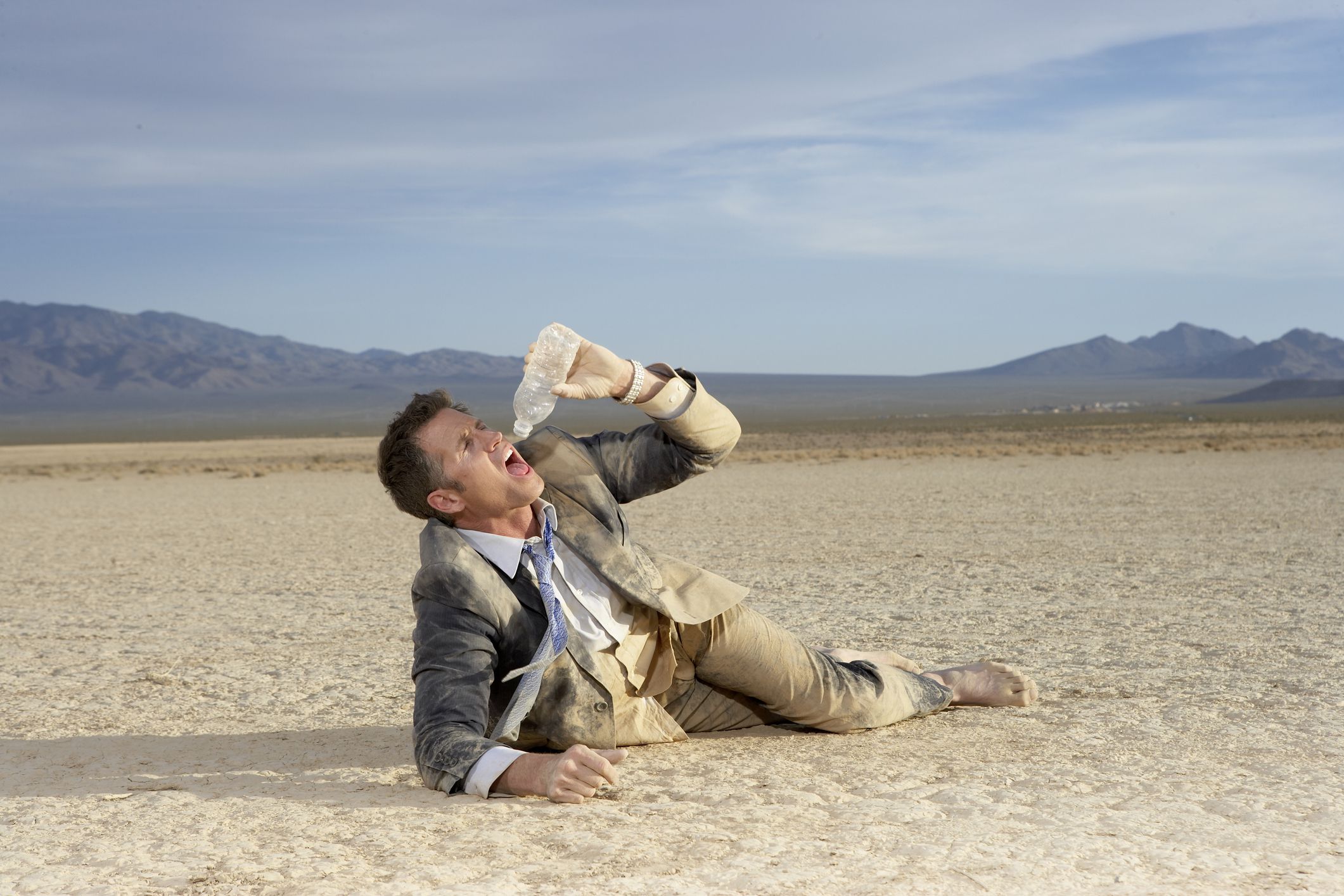 Who will forget 2015
2015 Snowpack in Green River Watershed
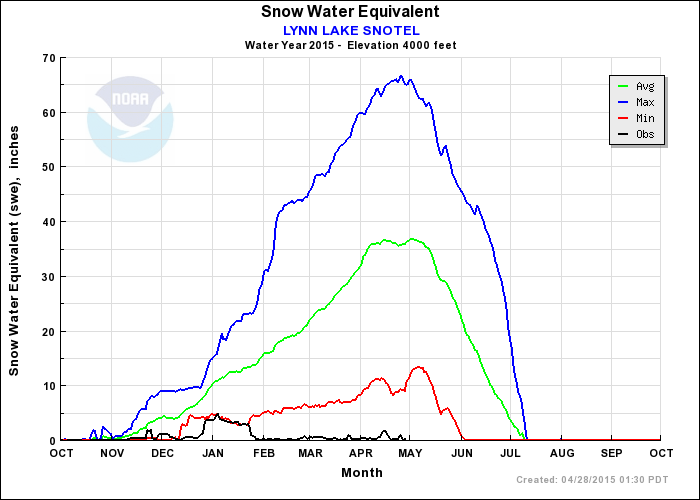 [Speaker Notes: Much, much less than normal, or even the previous minimum.]
June green river instream flow
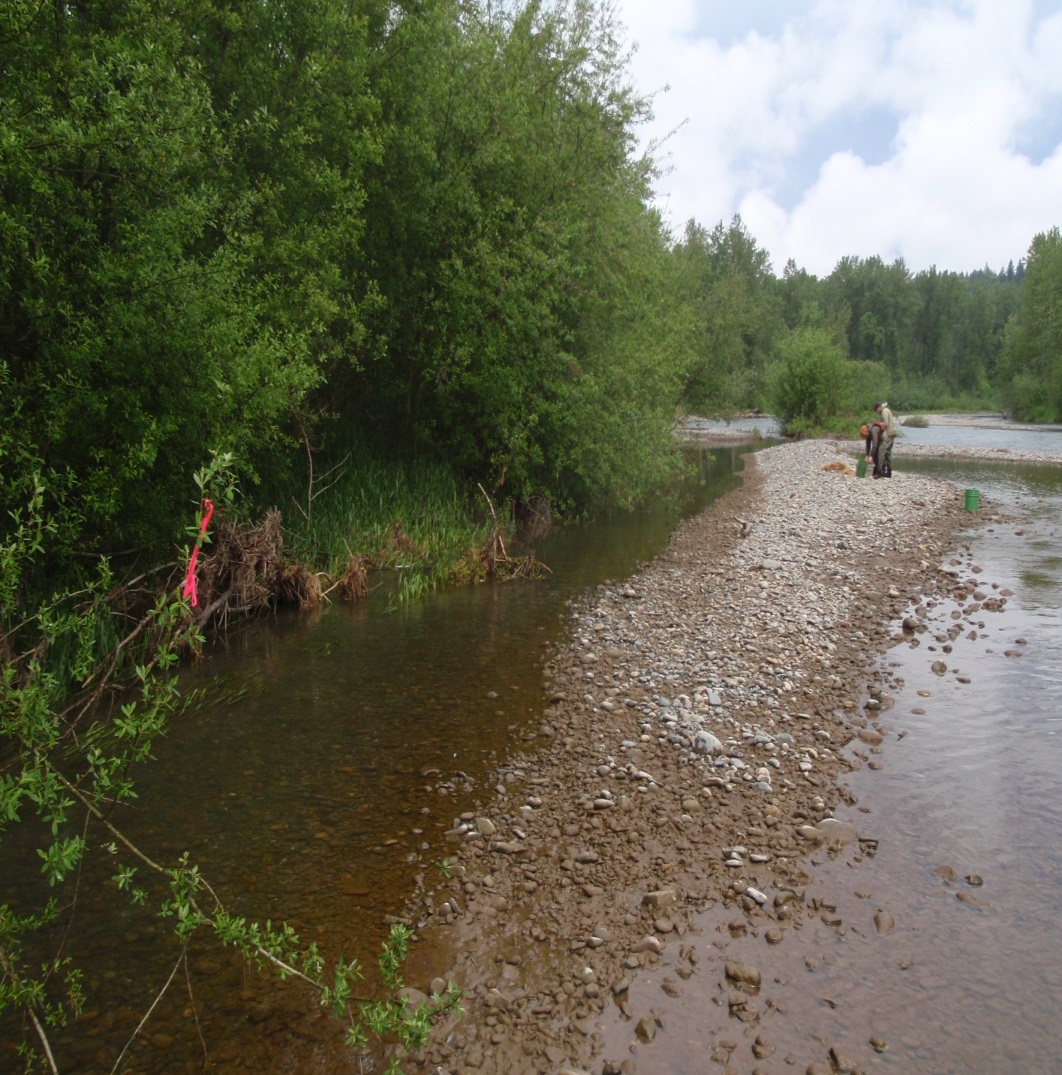 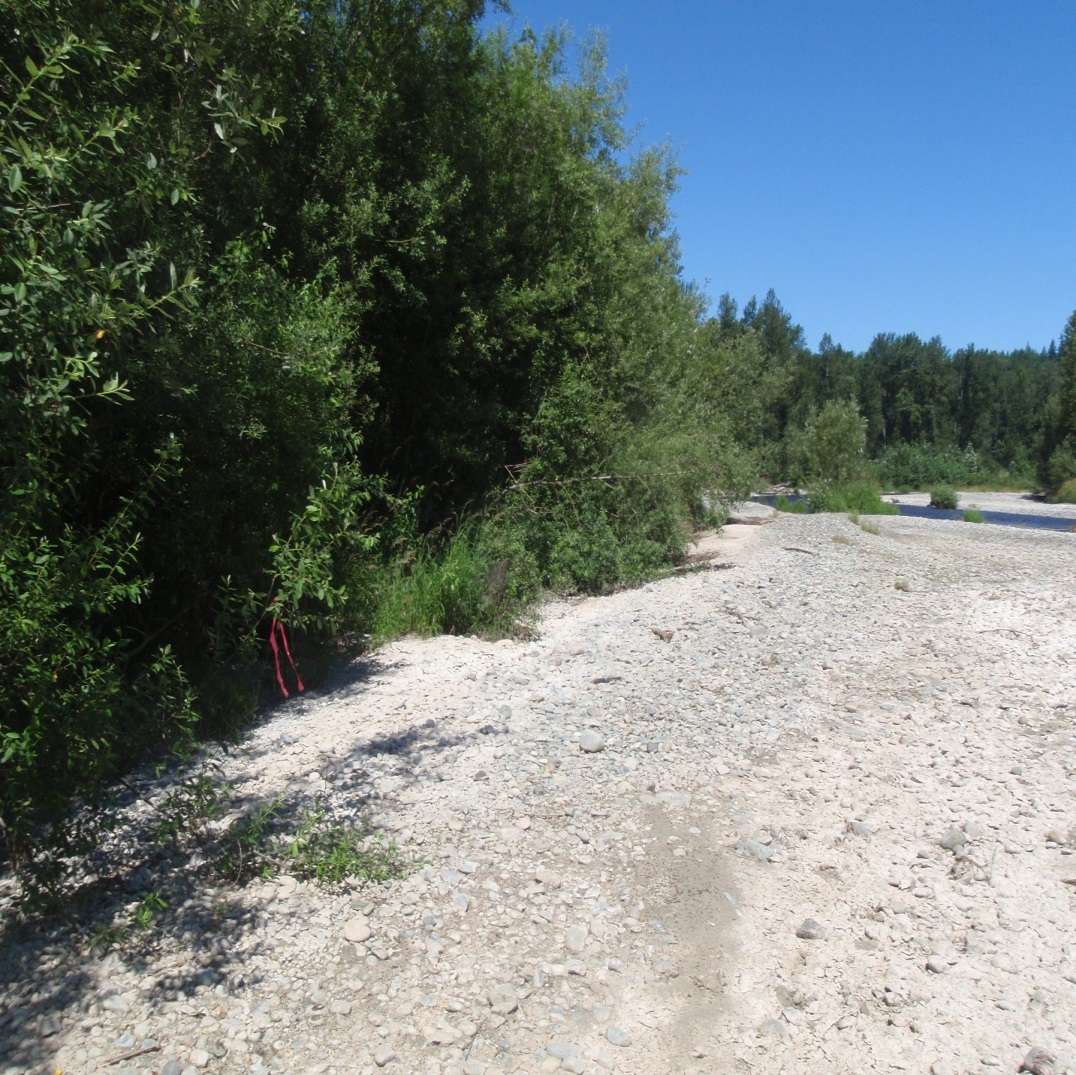 2011
2015
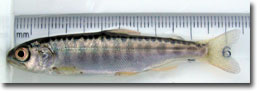 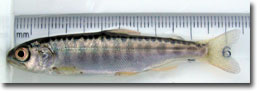 Juvenile chinook salmon
Eagle Lake Vicinity Map
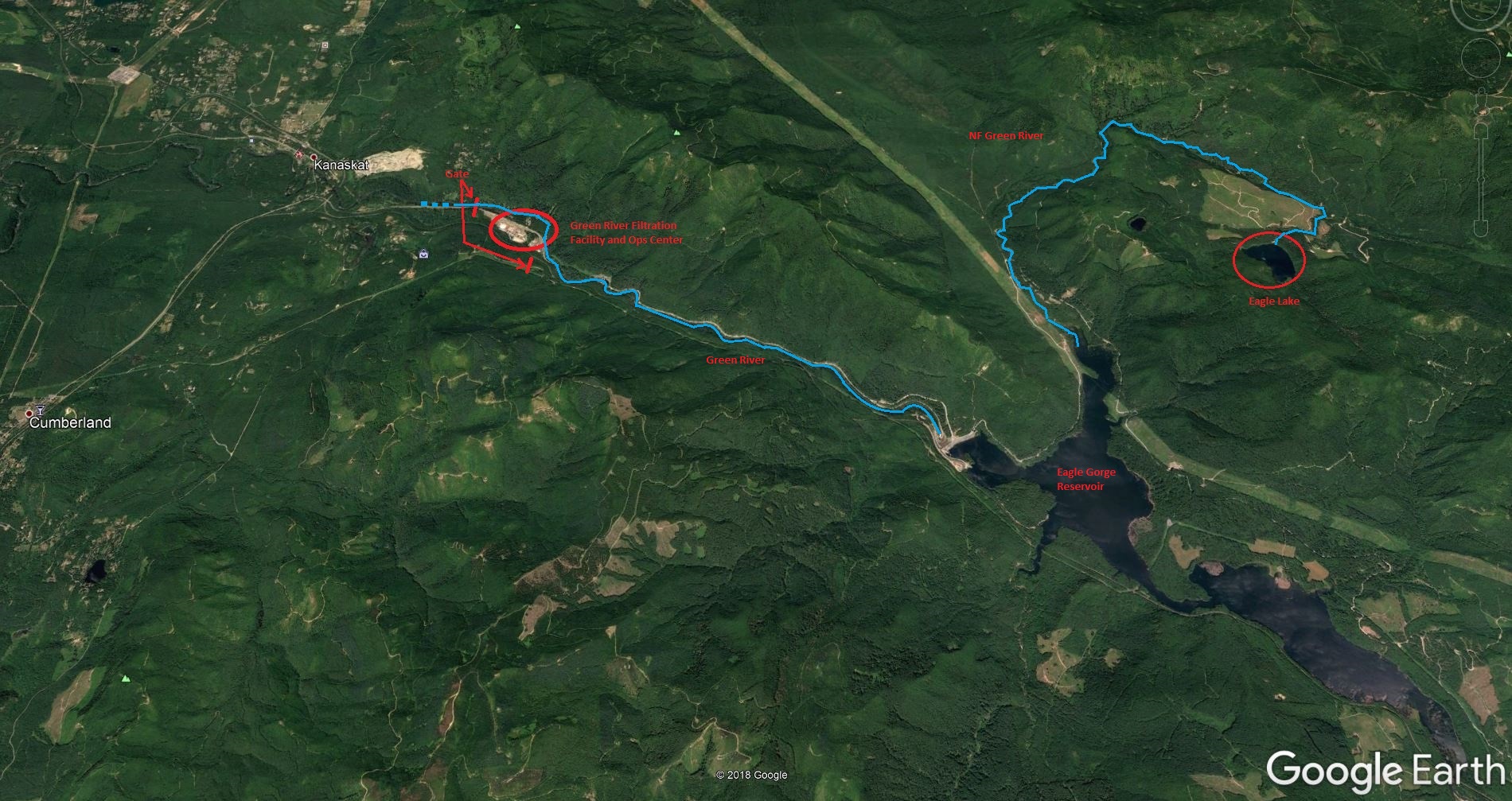 9
2015 Eagle Lake Pumping Project
Eagle Lake Pumping Project
Pump barge with 3-10cfs pumps
HDPE Pipe
Pumping Operations
September 26 – October 9
30 cfs continuous discharge
~1,000 AF removed
Lake restored: December 8
Generator
NF Green River4pm, September 25, 2015
NF Green River12 pm, September 27, 2015
Last Day
Project Concept
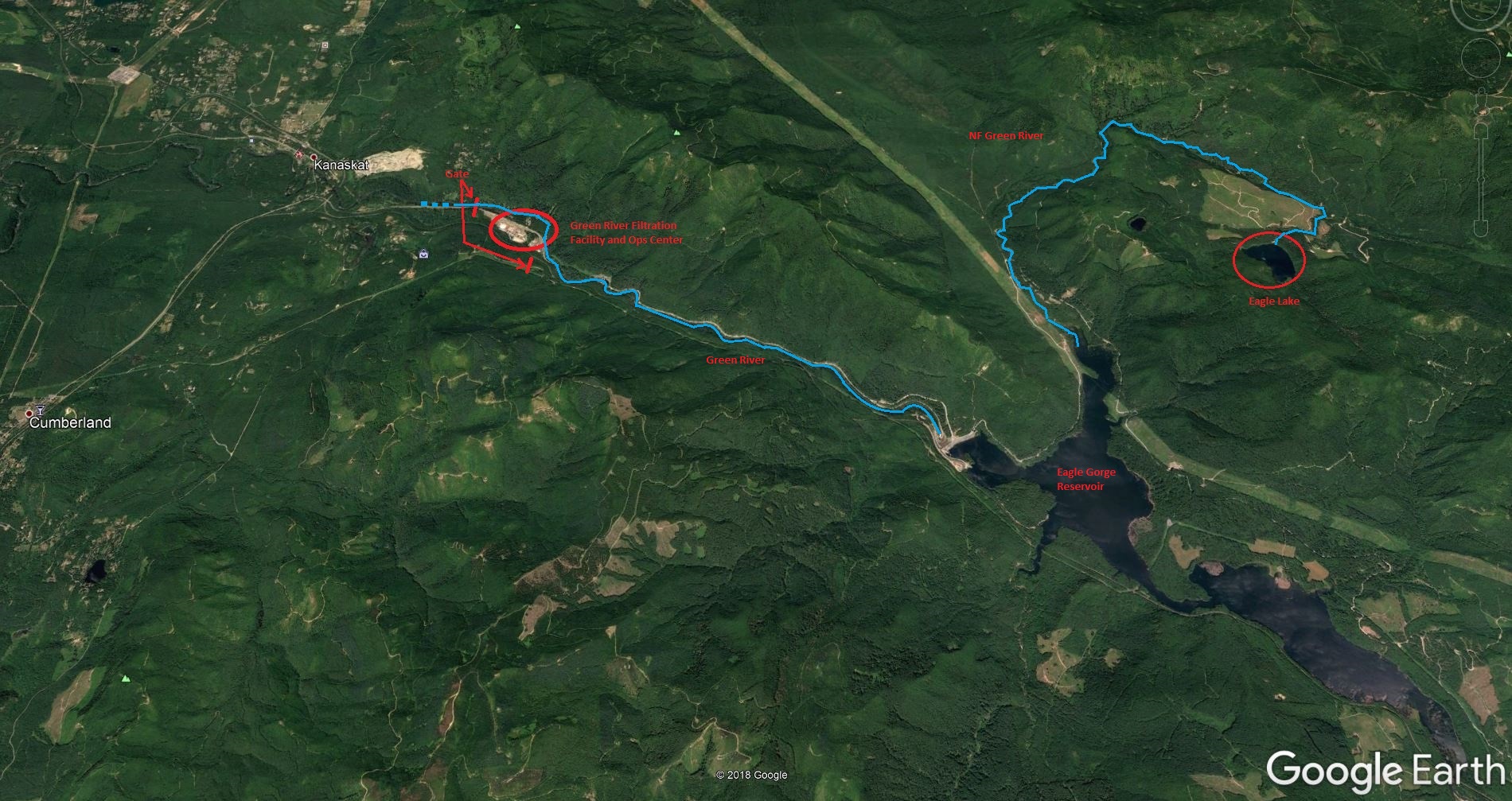 15
Elevation Schematic: Siphon Concept
Elevation Schematic: Siphon Concept
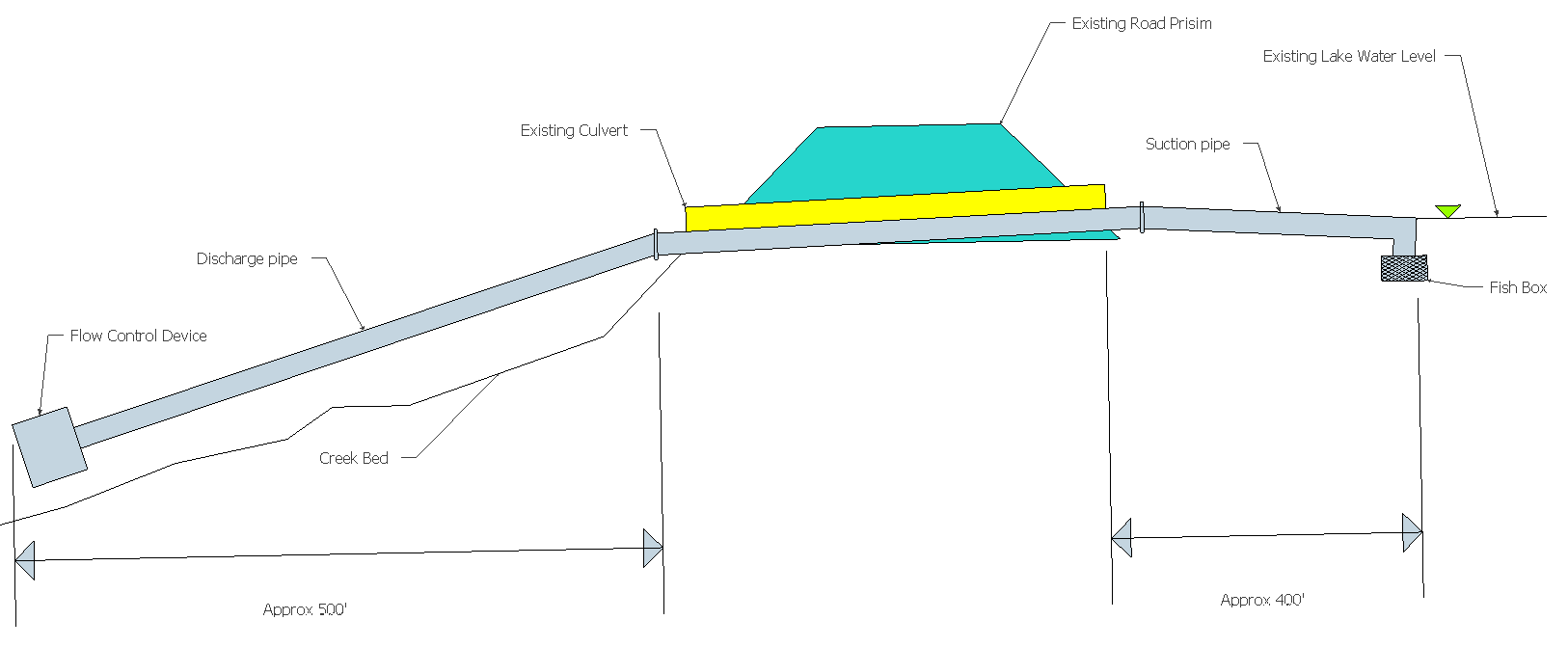 Operations
July 15 – September 30
1,000 AF
6.55 cfs
UncertaintiesLosing/Gaining Reach Impacts
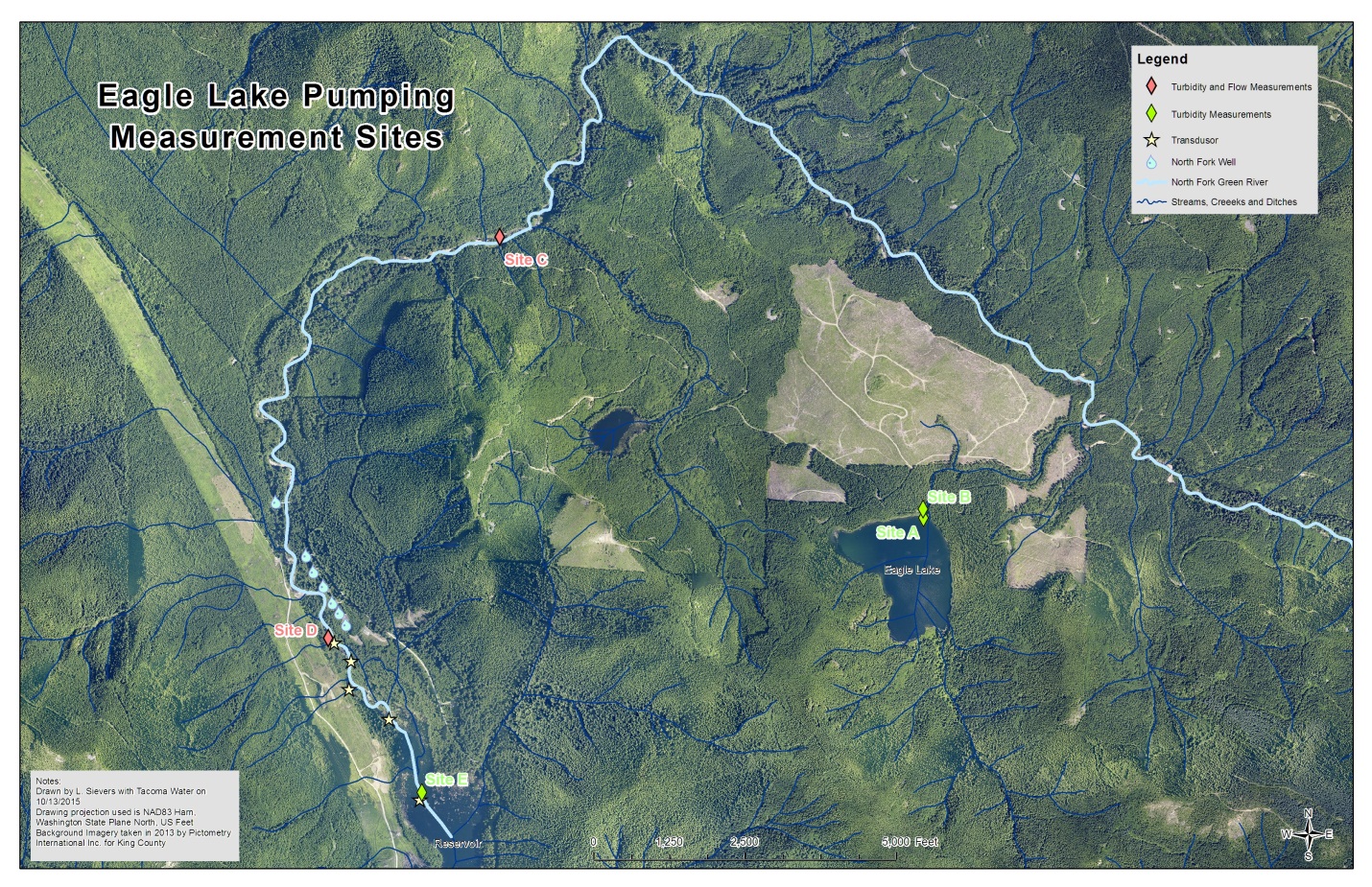 Stage Discharge Date
Elevation Schematic: Siphon Concept
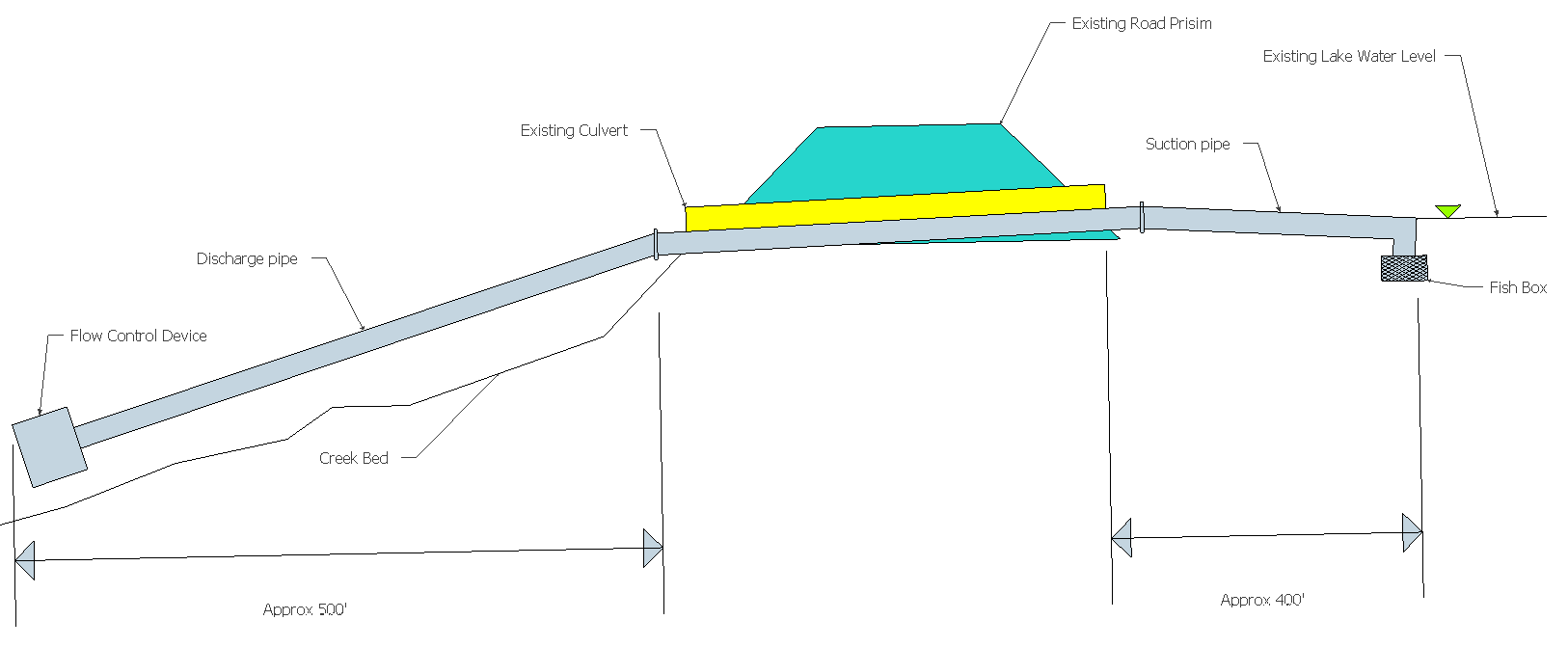 Summary
1,000-AF is annually sustainable

6.55 cfs could be produced over a 77 day period, or otherwise adjusted

Likely offsets exempt well impacts

 Construction cost: $125,000

 Operating cost: $2,500 per year

 Some uncertainties related to realized yield
21